“To walk away from one's faith because of unanswered questions about evil is to walk into a storm of unanswered questions about good.” Ravi Zacharias 

Serving God in this life requires a wisdom that comes only from Him. We do not innately possess the kind of insight and reason that rightly interprets how and why tragic and trying circumstances come into our lives in a fallen world. In our own wisdom, we instead find ourselves in the most tragic of places: asking ourselves the wrong questions and living in light of the wrong answers to those questions.
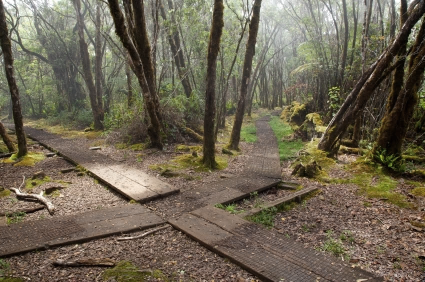 “There is a way that seems right to a man, but its end is the way to death.” Proverbs 14:12
In His Refuge, We Equip – Part 2Psalm 73:21-28
I. Our own understanding leaves us ill equipped to walk rightly before God
The psalmist believed that his faith in God was in vain because of the apparent injustice of his circumstances (verses 1-14)
The psalmist turned the apparent injustice of his circumstances into a distorted view of God and His ways  (verses 21-22)
II. God’s gracious counsel guides us to walk wisely in light of eternity
God’s grace preserves His people unto eternity despite their failings (verses 1, 23-24, 26)

“My sheep hear my voice, and I know them, and they follow me. I give them eternal life, and they will never perish, and no one will snatch them out of my hand.” John 10:27-28
II. God’s gracious counsel guides us to walk wisely in light of eternity
God’s grace preserves His people unto eternity despite their failings (verses 1, 23-24, 26)
God’s grace is sole sufficient to preserve His people unto eternity (verse 25)
God’s grace is vindicated in His final judgment of those who reject Him (verse 27)
“For I the Lord do not change; therefore you, O children of Jacob, are not consumed” Malachi 3:6
III. In His Refuge, He draws us near and equips us to glorify His ways for the sake of His people
Verses 15-17, 28
 Verse 15 – “If I had said, ‘I will speak thus,’ I would have betrayed the generation of your children.” 
 Verses 16-17 – “But when I thought how to understand this, it seemed to me a wearisome task, until I went into the sanctuary of God; then I discerned their end.”
Conclusion
“Internal ministries of the church which impart to the Body a thorough understanding and application of the scriptures in order to equip all believers for every good work, as well as to prepare leaders to both serve and prepare other believers to serve according to their God-given gifts and their thoughtful placement into ministry” Equip Ministries Objective
Through the lens of the biblical concept of a Refuge, we learn…
Equipping all believers for every good work happens in a real fallen world that is bound to confound our ability to do this very thing. Once again, the concept of a Refuge drives us to an all-consuming dependence upon God to meet this objective.
Conclusion
“Internal ministries of the church which impart to the Body a thorough understanding and application of the scriptures in order to equip all believers for every good work, as well as to prepare leaders to both serve and prepare other believers to serve according to their God-given gifts and their thoughtful placement into ministry” Equip Ministries Objective
Through the lens of the biblical concept of a Refuge, we learn…
God brings His provision of wisdom to serve Him well in every good work through the community of His people.
Conclusion
“Internal ministries of the church which impart to the Body a thorough understanding and application of the scriptures in order to equip all believers for every good work, as well as to prepare leaders to both serve and prepare other believers to serve according to their God-given gifts and their thoughtful placement into ministry” Equip Ministries Objective
Through the lens of the biblical concept of a Refuge, we learn…
God’s grace abounds in His Refuge. Our failures should not be cause to walk away from His purpose for us, even if it feels like our strength is gone both inside and out.
Conclusion
“Internal ministries of the church which impart to the Body a thorough understanding and application of the scriptures in order to equip all believers for every good work, as well as to prepare leaders to both serve and prepare other believers to serve according to their God-given gifts and their thoughtful placement into ministry” Equip Ministries Objective
Through the lens of the biblical concept of a Refuge, we learn…
The importance of preparing leaders to both serve and prepare other believers to serve can’t be overstated.
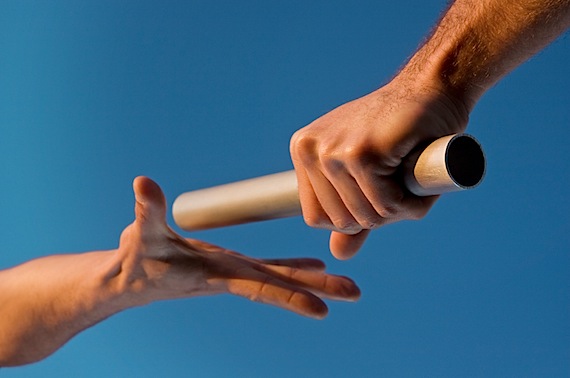 In His Refuge, We Equip